Exercises
Unit 5 & Unit 6
[Speaker Notes: Investors love earning a great rate of return and that's clear they don't like risk uncertainty. -The chance of losing a large portion of their money.
We said risk and return are the two most important dimensions in investment decision making. 
 
Therefore it is easy to understand why we must spend a good portion of time to learn how to measure and forecast a security risk.]
Q1 – Unit 5
You find the following order book on a particular stock. The last trade on the stock was at $70.54.













If you place a market buy order for 100 shares, at what price will it be filled?
If you place a market sell order for 200 shares, at what price will it be filled?
Suppose you place a market order to buy 400 shares. At what price will it be filled?
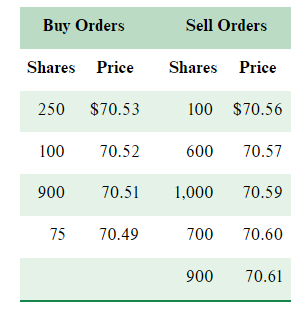 2
Exercises – Unit 5 & 6
Solution
100 shares at $70.56
200 shares at $70.53
100 shares at $70.56 and 300 shares at $70.57
3
Exercises – Unit 5 & 6
Q2 – Unit 5
You are given the following information concerning two stocks that make up an index. What is the price-weighted return for the index and a value-weighted return for the index?
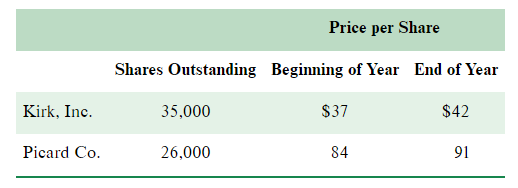 4
Exercises – Unit 5 & 6
Solution
For Equal-weighted

Beginning index value = ($37 + 84)/2 = $60.50
Ending index value = ($42 + 91)/2 = $66.50
Return = ($66.50 – 60.50)/$60.50 = .0992, or 9.92%



For Value-weighted:


Beginning value = [($37 × 35,000) + ($84 × 26,000)]/2 = $1,739,500
Ending value = [($42 × 35,000) + ($91 × 26,000)]/2 = $1,918,000
Return = ($1,918,000 – 1,739,500)/$1,739,500 = .1026, or 10.26%

or

Beginning value = ($37 × 35,000) + ($84 × 26,000) = $3,479,000
Ending value = ($42 × 35,000) + ($91 × 26,000) = $3,836,000
Return = ($3,836,000 – 3,479,000)/$3,479,000 = .1026, or 10.26%
5
Exercises – Unit 5 & 6
Q3 – Unit 5
Based on the previous question, assume that you want to reindex with the index value (value-weighted) at the beginning of the year equal to 100. What is the index level at the end of the year?
6
Exercises – Unit 5 & 6
Solution
Beginning of year: $1,739,500/$1,739,500 × 100 = 100.00
End of year: $1,918,000/$1,739,500 × 100 = 110.26
7
Exercises – Unit 5 & 6
Q4 – Unit 6
You are going to value Lauryn’s Doll Co. using the FCF model. After consulting various sources, you find that Lauryn’s has a reported equity beta of 1.4, a debt-to-equity ratio of .3, and a tax rate of 21 percent. Based on this information, what is the asset beta for Lauryn’s? What is the appropriate discount rate?
8
Exercises – Unit 5 & 6
Solution
1.4 = BAsset x (1+ .3(1 – .21))
              BAsset = 1.13



CAPM

k = 4% + 7% (1.13) = 11.92%
tax rate.
9
Exercises – Unit 5 & 6
Q5 – Unit 6
Xytex Products just paid a dividend of $1.62 per share, and the stock currently sells for $28. If the discount rate is 10 percent, what is the dividend growth rate?
10
Exercises – Unit 5 & 6
Solution
P0 = $28 = [$1.62(1 + g)]/(.10 – g) ; g = .0398, or 3.98%
11
Exercises – Unit 5 & 6
Q6 – Unit 6
Joker stock has a sustainable growth rate of 8 percent, ROE of 14 percent, and dividends per share of $1.65. If the PE ratio is 19, what is the value of a share of stock?
12
Exercises – Unit 5 & 6
Solution
Sustainable growth = .08 = .14r ; retention ratio = .5714
Payout ratio = 1 – .5714 = .4286 = D/EPS = $1.65/EPS; EPS = $1.65/.4286 = $3.85 
PE = 19, EPS = $3.85, so P0 = $3.85(19) = $73.15
13
Exercises – Unit 5 & 6
Q7 – Unit 6
Carter Communications does not currently pay a dividend. You expect the company to begin paying a $4 per share dividend in 15 years, and you expect dividends to grow perpetually at 5.5 percent per year thereafter. If the discount rate is 15 percent, how much is the stock currently worth?
14
Exercises – Unit 5 & 6
Solution
P14 = D15/(k – g) = $4/(.15 – .055) = $42.11
P0 = P14/(1.15)14 = $42.11/(1.15)14 = $5.95
15
Exercises – Unit 5 & 6
Q8 – Unit 6
Given the information below for Seger Corporation, compute the expected share price at the end of 2020 using price ratio analysis. Assume that the historical (arithmetic) average growth rates will remain the same for 2020.
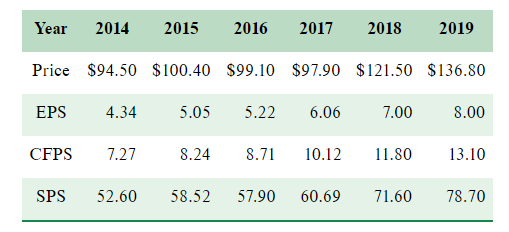 16
Exercises – Unit 5 & 6
Solution
PE ratio values are: 21.77, 19.88, 18.98, 16.16, 17.36, 17.10 ; average = 18.54

EPS growth rates: 16.36%, 3.37%, 16.09%, 15.51%, 14.29% ; average = 13.12%
Expected share price using PE = 18.54($8.00)(1.1312) = $167.80

P/CFPS values are: 13.00, 12.18, 11.38, 9.67, 10.30, 10.44 ; average = 11.16
CFPS growth rates = 13.34%; 5.70%, 16.19%, 16.60%, 11.02% ; average = 12.57%
Expected share price using P/CFPS= 11.16($13.10)(1.1257) = $164.61

P/S values are: 1.797, 1.716, 1.712, 1.613, 1.697, 1.738 ; average = 1.712
SPS growth rates: 11.25%, –1.06%, 4.82%, 17.98%, 9.92% ; average = 8.58%
Expected share price = 1.712($78.70)(1.0858) = $146.30
17
Exercises – Unit 5 & 6
Thanks!
18